Read and then delete this slide
This PSNC slide deck contains information on NHS England’s Community Pharmacy Call to Action (CTA)
It is designed to be used by LPCs during local meetings for pharmacy teams on the CTA
If you have time for a more detailed presentation, supplementary slides can be found at the end
Read and then delete this slide
Local meetings may be held before the AT holds their event, in order to introduce the CTA to contractors and prepare them to participate in the AT meeting and complete the online questionnaire
Need more help with a presentation? Contact: mike.king@psnc.org.uk

Last updated 17th December 2013
NHS England’s Community Pharmacy Call to Action
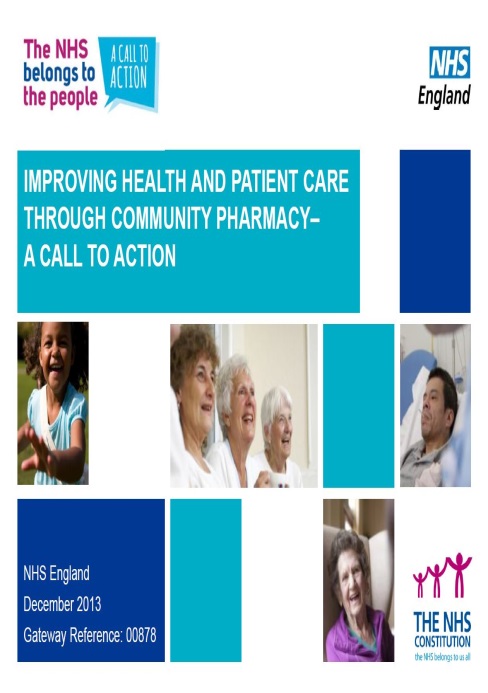 XXX LPC
Pharmacy Team Meeting
Aims of this event
Introduce NHS England’s Call to Action (CTA)
Explain how the process will work locally
Explain why it is important that community pharmacy teams engage in the CTA
Provide suggestions on how pharmacy teams can engage in the CTA
NHS England’s Call to Action on Community Pharmacy
Improving health and patient care through Community Pharmacy – a Call to Action published on 10th December 2013
Follows the publication in the summer of The NHS belongs to the people – A call to action and
Improving General Practice – a Call to Action
Similar documents on dentistry and eye care are expected to be published soon
What is its purpose?
NHS England is working to develop a plan for future primary care services. As part of that it wants to secure community pharmacy services that:
deliver great outcomes;
are cost effective;
reach into every community; and
make the most of pharmacists’ expertise and pharmacy’s unique accessibility
What is its purpose?
By stimulating debate in local communities, the CTA will:
shape local strategies for community pharmacy; and
inform NHS England’s national approach to commissioning community pharmacy services
What will happen locally?
The NHS England area team will host a local discussion event prior to mid-March for:
Everyone who works in community pharmacy
Clinical Commissioning Groups
Commissioning Support Units
Community trusts and hospital trusts
Health and Wellbeing Boards and Local Authorities 
Patients, carers and local Healthwatch
Area team staff, including LPN chairs
Local Education & Training Board and academic health science networks
Delete any that do not apply locally
When is the local meeting?
Add details of the AT meeting and any other events/engagement they are planning on the CTA
What will happen nationally?
NHS England will work closely with a range of national partners including PSNC and the other pharmacy organisations, the Department of Health, Public Health England, Health Education England, Local Government Association, patient groups, employers and pharmacy educators to develop its strategic approach to commissioning community pharmacy services
Why does it matter?
Following the CTA, NHS England will publish more detail on how it plans to commission community pharmacy services nationally
This will link to its approach to commissioning general practice and other services
Why does it matter?
This is our greatest opportunity to persuade the NHS of the credibility of community pharmacies as providers of services, commissioned at national or local level
There will undoubtedly be responses arguing against expanding community pharmacy services, and that resources should be given to CCGs
Community pharmacy must counter those!
The results of the CTA will determine policy on future commissioning of community pharmacy services
It is an opportunity we cannot afford to miss!
Local discussions
Key questions will be aimed at agreeing how best to develop high quality, efficient services that can improve patient outcomes and can be provided by pharmacists and their teams in a community pharmacy setting
Also, how NHS England can best support these local changes, e.g. through the way the CPCF is developed
Local discussions
Area teams will work with local communities to develop strategies based on the emerging principles set out in the Call to Action
The Local Professional Network chair (add name) will discuss what changes need to be made to support these local needs and emerging strategies with other local commissioners
NHS England’s aims for community pharmacy
Develop the role of the pharmacy team to provide personalised care
Play an even stronger role at the heart of more integrated out-of-hospital services
Provide a greater role in healthy living advice, improving health and reducing health inequalities
NHS England’s aims for community pharmacy
Deliver excellent patient experience which helps people to get the most from their medicines
NHS England wants to develop a contractual framework that better supports these aims and secures the most efficient possible use of NHS and taxpayer resources
NHS England’s questions
How can we create a culture where the public in England are aware of and utilise fully the range of services available from their local community pharmacy now and in the future?

How can the way we commission services from community pharmacy maximise the potential for community pharmacy to support patients to get more from their medicines?
NHS England’s questions
How can we better integrate community pharmacy services into the patient care pathway?

How can the use of a range of technologies increase the safety of dispensing?
What can pharmacy teams do to help?
Participate in the AT’s local CTA event
Submit your ideas on how to improve patient outcomes to the AT
Complete the online questionnaire by 18th March 2014
Help the LPC construct its response to the local CTA
Identify good examples of pharmacy services that demonstrate how pharmacy services can help the NHS provide better, more accessible patient care
[Speaker Notes: It is important that responses to the CTA build on PSNC’s vision for community pharmacy service development, which has received the support of the majority of contractors and that is articulated in the PSNC Vision narrative. Responses should aim to build the credibility of the community pharmacy offer in the eyes of NHS England]
Q&A and discussion
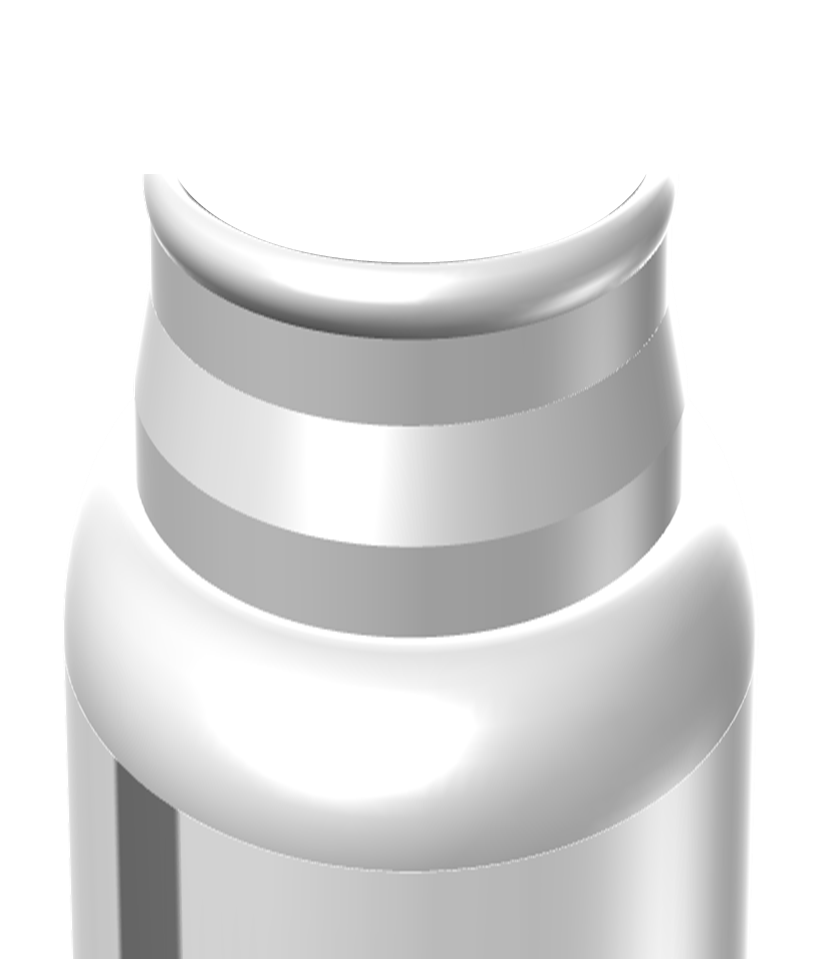 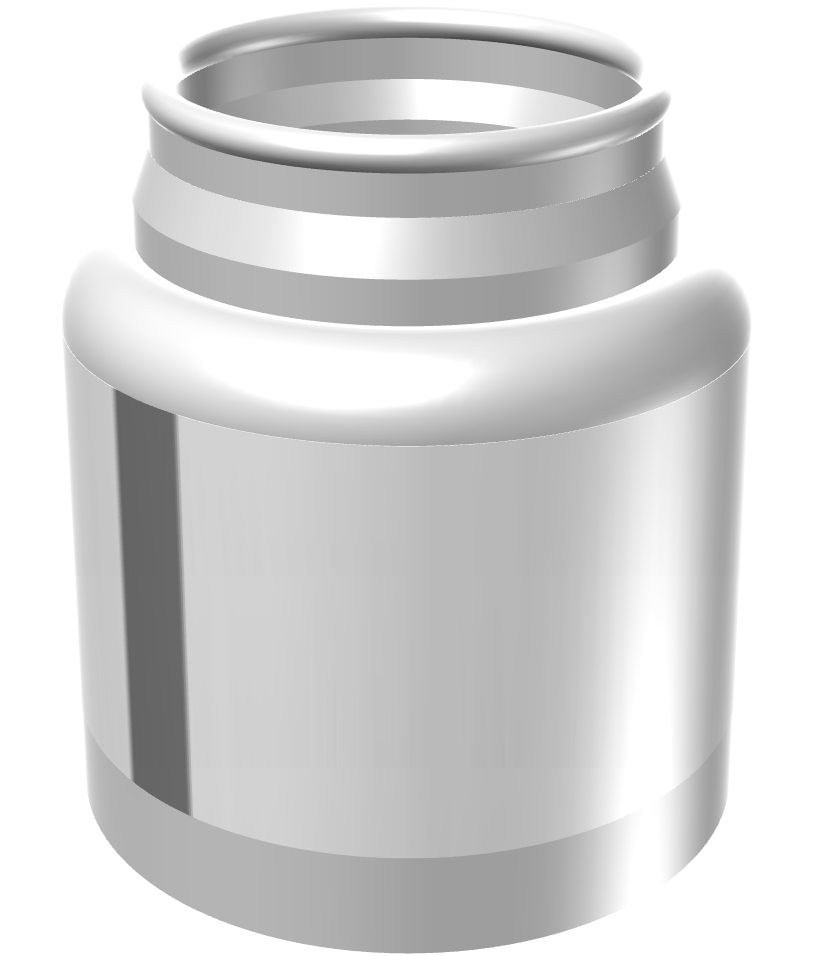 Supplementary slides
These slides could be used in a presentation where time allows for more detail to be provided
Why is change needed?
NHS England states that:
Primary care services face increasingly unsustainable pressures
Community pharmacy can play its role in transforming the NHS to cope with these pressures by:
Providing a range of clinical and public health services that will deliver improved health and consistently high quality
[Speaker Notes: This text is taken from the CTA document]
Why is change needed?
Playing a stronger role in the management of long term conditions
Playing a significant role in a new approach to urgent and emergency care and access to general practice
Providing services that will contribute more to out of hospital care
Supporting the delivery of improved efficiencies across a range of services
[Speaker Notes: This text is taken from the CTA document]
What could this mean for patients and the public? (1)
I have easy access, online or in person, to information, advice and support to help me manage my medicines and receive support for better health and self care
There is a wide range of services accessible through my local community pharmacies, both to help keep me and my family healthy and to provide personalised care and support when I am unwell – “the same day, every day”
[Speaker Notes: This text is taken from the CTA document]
What could this mean for patients and the public? (2)
My community pharmacy will work with my family doctor, community nurse, hospital and social services to make sure my care is joined up and effective and then I only have to tell my story ONCE
I have good information about the services, in addition to dispensing, that all of my local community pharmacies provide and that I am free to choose to use
[Speaker Notes: This text is taken from the CTA document]
What could this mean for patients and the public? (3)
I am aware that community pharmacists and their teams can be a source of advice to help me care for myself and treat minor ailments
I feel empowered to look after my own health
If I need to go into a care home, my health needs can be fully met in that setting, where appropriate
[Speaker Notes: This text is taken from the CTA document]
What could this mean for patients and the public? (4)
All members of the pharmacy team will have a professional relationship with me and, where appropriate, my carers
I can be confident that, whichever community pharmacy I visit, it will meet essential quality standards and I will be treated and cared for in a safe environment
I have good and timely access to my medicines
[Speaker Notes: This text is taken from the CTA document]
Underlying objectives for community pharmacy (1)
[Speaker Notes: This text is taken from the CTA document]
Underlying objectives for community pharmacy (2)
[Speaker Notes: This text is taken from the CTA document]
Underlying objectives for community pharmacy (3)
[Speaker Notes: This text is taken from the CTA document]
Underlying objectives for community pharmacy (4)
The following slides contain NHS England’s questions and the prompts for discussion
NHS England’s questions & prompts for discussion
1) How can we create a culture where the public in England are aware of and utilise fully the range of services available from their local community pharmacy now and in the future?
How the NHS can work with local authorities to enhance the public health role of community pharmacies, including making every contact count and the concept of Healthy Living Pharmacies
NHS England’s questions & prompts for discussion
Community pharmacy teams as the first port of call for minor ailments and better use of community pharmacy for the management of stable long term conditions
Better marketing of clinical and public health services to ensure the public and patients are fully informed of the range of services that community pharmacies offer?
How the public expects pharmacists to work together with GPs, hospitals, community nurses and care homes to improve health outcomes
NHS England’s questions & prompts for discussion
2) How can the way we commission services from community pharmacy maximise the potential for community pharmacy to support patients to get more from their medicines?
National versus local commissioning
Whether pharmacies are in the right place locally and whether we have the right number
The balance of medicines supply role and provision of clinical services
NHS England’s questions & prompts for discussion
Ways in which better alignment of the Community Pharmacy Contractual Framework and the General Medical Services contract could improve outcomes, e.g. the management of repeat medicines and medication review
How we can work more effectively across the current commissioning landscape to ensure NHS and Local Government (public health) can commission services from community pharmacy more easily and avoid duplication
NHS England’s questions & prompts for discussion
3) How can we better integrate community pharmacy services into the patient care pathway?
Accelerate Pharmacists’ access to the Summary Care Record
Better management of “high risk” or vulnerable patients
How can collaboration on a population basis support  the  delivery of better health outcomes?
NHS England’s questions & prompts for discussion
Improving the digital maturity of community pharmacy
Community pharmacy’s role in the transformation and integration agenda for out-of-hospital care
Data for commissioners to improve the population’s health, reduce inequalities and improve quality
Getting the most from the whole pharmacy team (skill mix)
NHS England’s questions & prompts for discussion
Data for commissioners to improve the population’s health and ensure quality of service (including a role in research and development)
How to ensure GPs have access to clinical pharmacy advice, for example in their practices
How best to secure pharmacy expertise in the care of vulnerable groups, including children, frail older people  in their own home/care home, those with mental health issues, dementia and those with learning difficulties
NHS England’s questions & prompts for discussion
How to work with employers, training providers, Local Education and Training Boards and other commissioners to identify the development needs of the community pharmacy workforce to deliver high quality services and care across patient pathways
NHS England’s questions & prompts for discussion
4) How can the use of a range of technologies increase the safety of dispensing?
How can we best accelerate progress toward community pharmacy access to the Summary Care Record? This is considered pivotal to maximising the contribution of community pharmacy to patient outcomes
A greater uptake and use of local and centralised robotics within the dispensing and supply process
NHS England’s questions & prompts for discussion
Improving the cultural, operational and  IT systems to make medication safety incidents easier to report and share learning
The design of pharmacy premises
The role of digital technology in improving patient care
PSNC’s Vision for Community Pharmacy
PSNC Vision
If you want to cover the PSNC Vision in more detail, a PowerPoint presentation can be downloaded from
www.psnc.org.uk/vision
A Vision for 2016
Our aims and aspirations for the NHS community pharmacy service:

The community pharmacy service in 2016 will offer support to our communities, helping people to optimise use of medicines to support their health and care for acute and long-term conditions, and providing individualised information, advice and assistance to support the public’s health and healthy living.
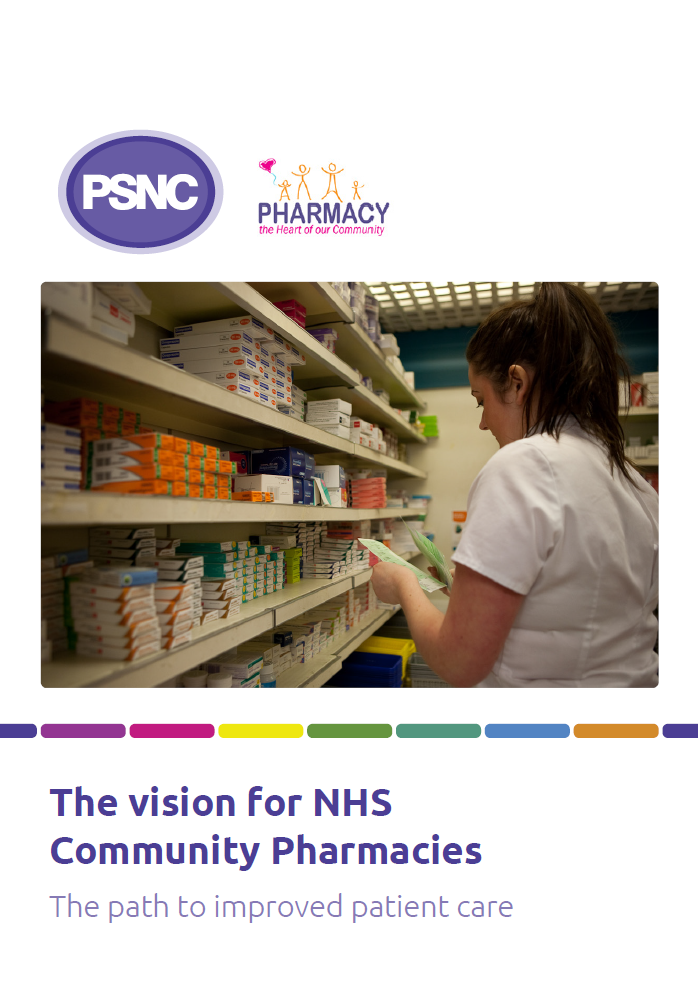 Four domains of services
Optimising the use of medicines
Supporting people to live healthier lives/public health
Supporting people 
to self-care
Supporting people to live independently
The Third Pillar – supporting future NHS provision
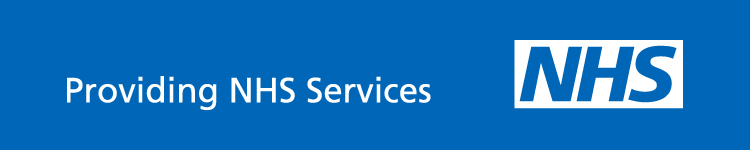 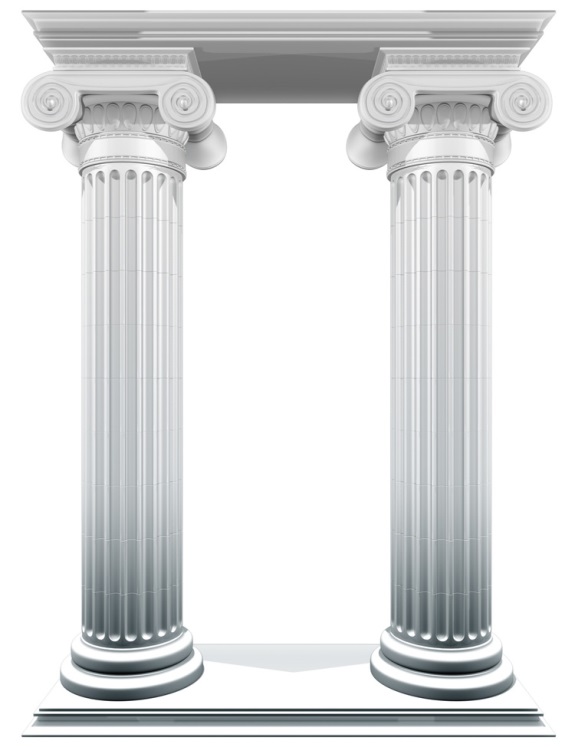 Optimising the use of medicines
Supporting people
to self-care
Supporting people to live healthier lives/public health
Supporting people to live independently
Community Pharmacy
GP led primary care
Hospitals